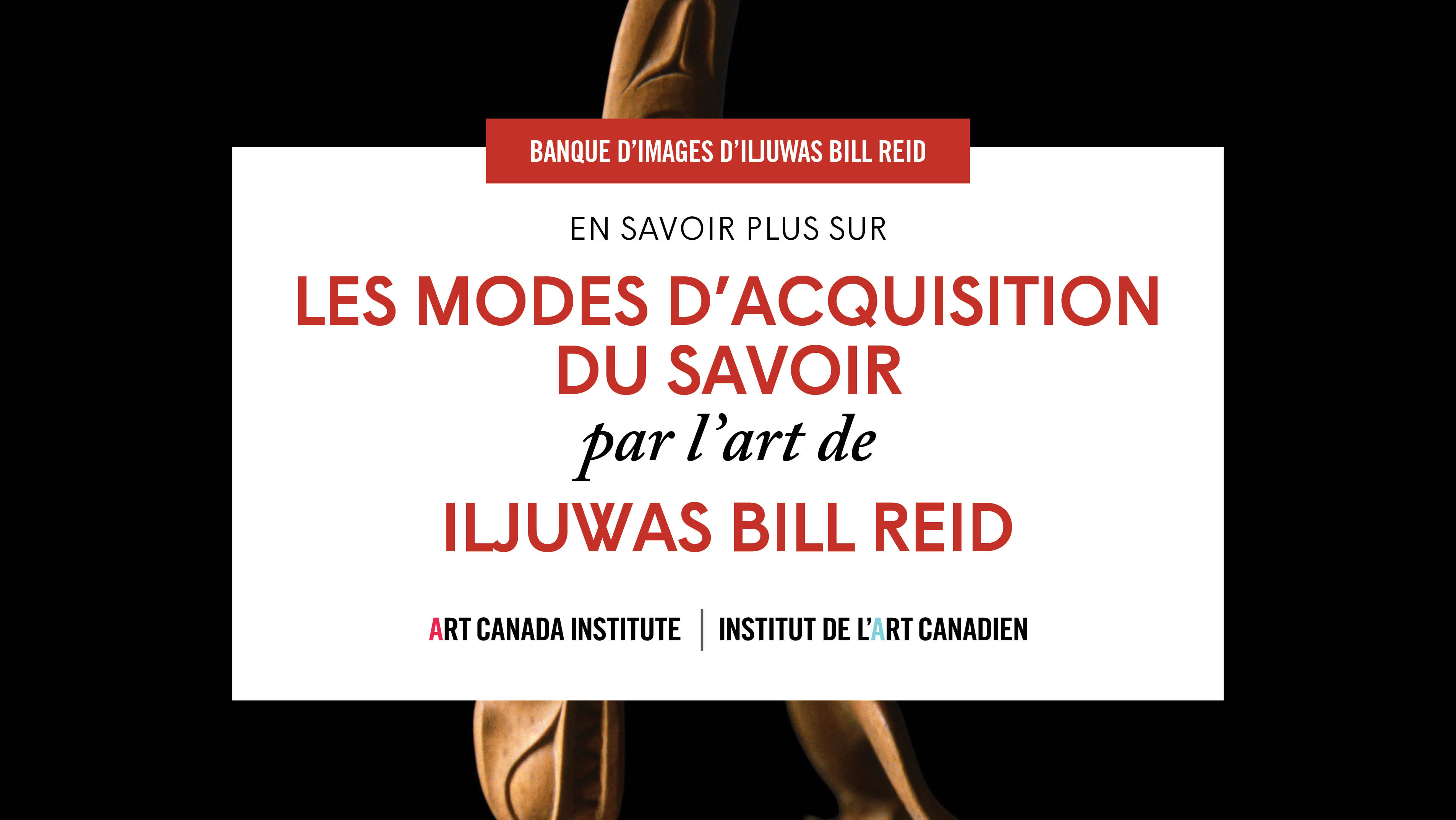 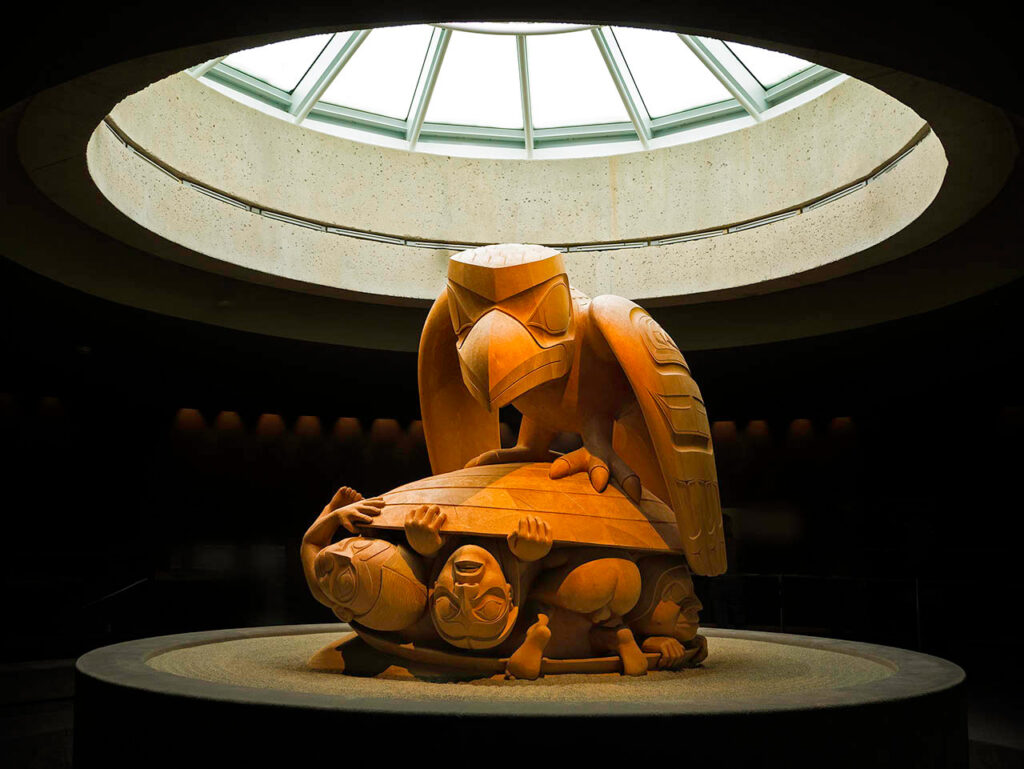 Bill Reid, The Raven and the First Men (Le corbeau et les premiers hommes), 1980. L’une des œuvres à grande échelle les plus emblématiques de Bill Reid représente un récit haïda sur la création de l’humanité.
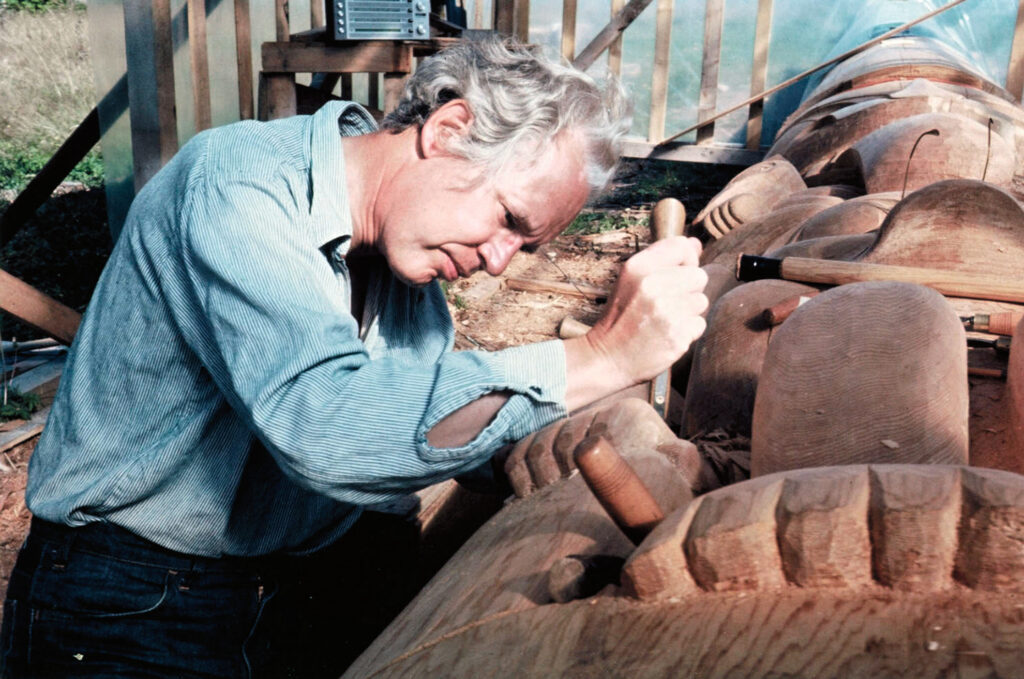 Bill Reid sculptant à Skidegate, 1976.
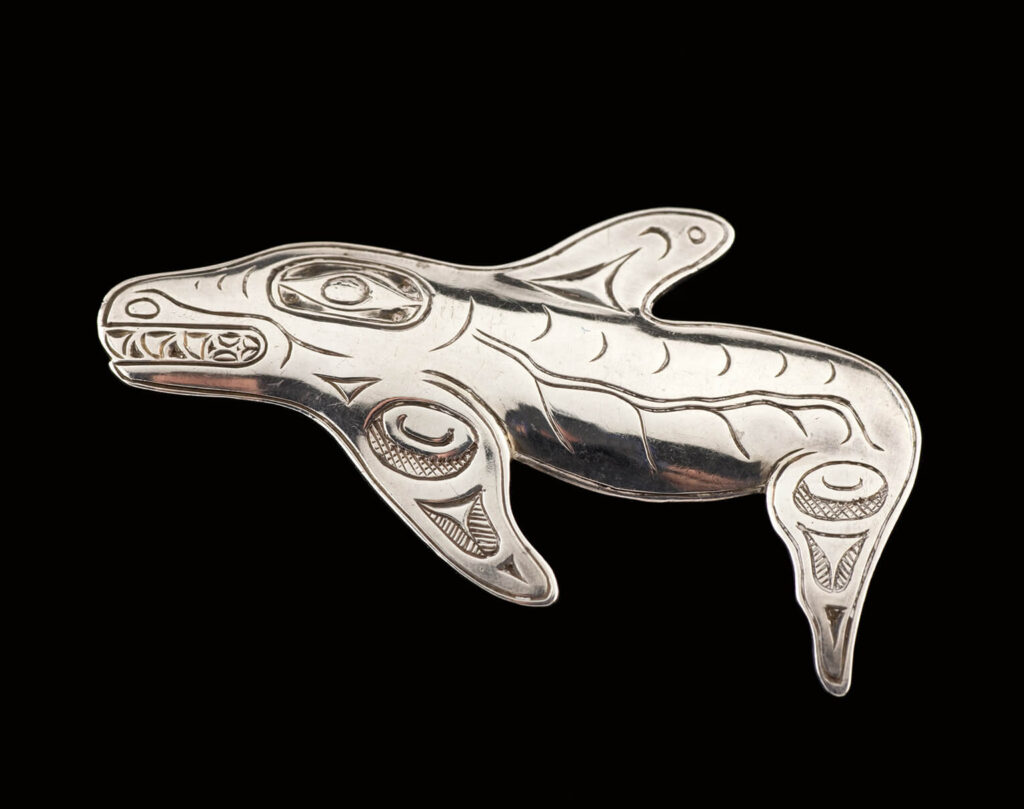 Bill Reid, Killer Whale Brooch (Broche épaulard), v.1952-1953. L’épaulard apparaît dans la plupart des œuvres de Reid, comme dans cette broche en argent délicatement sculptée.
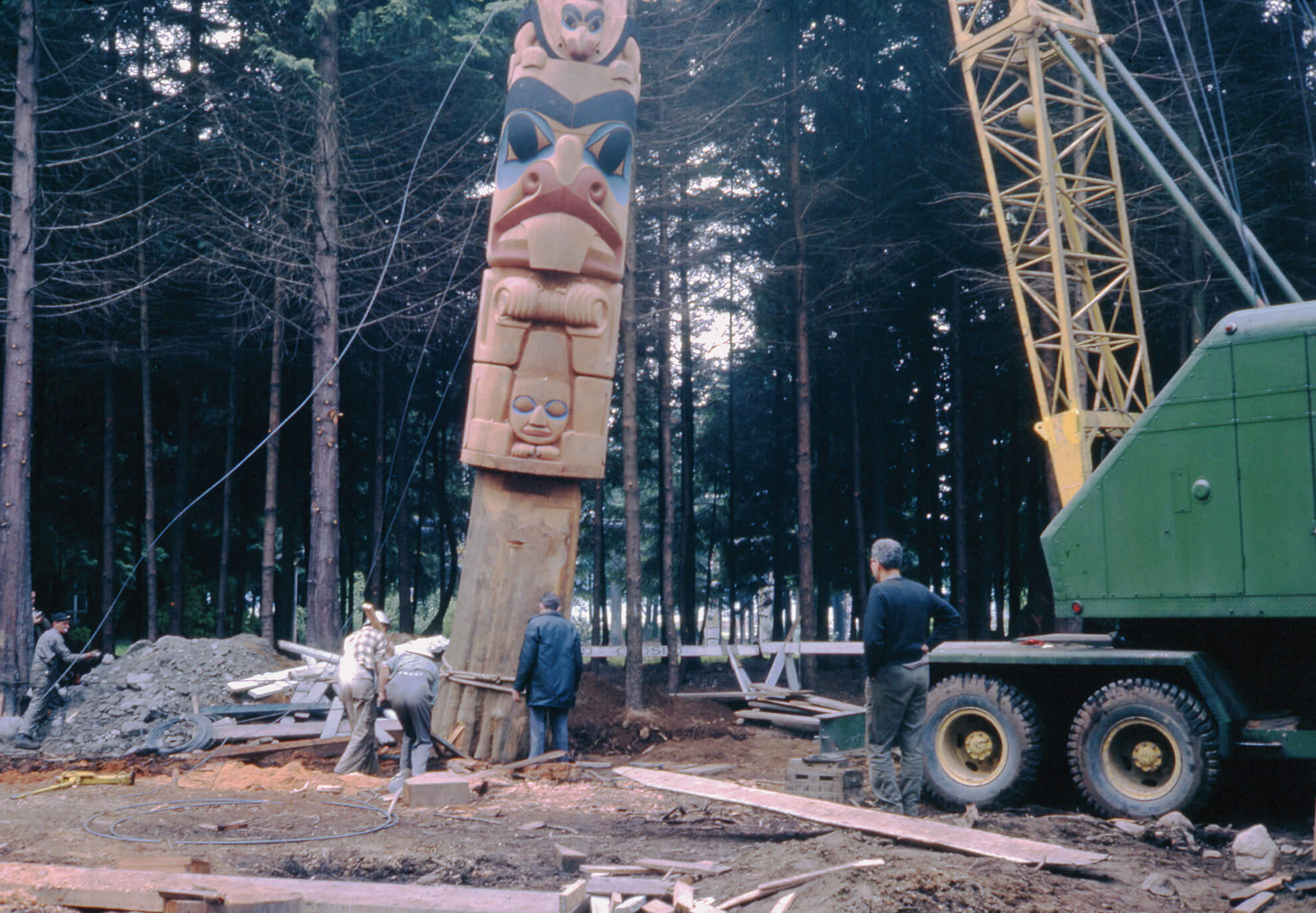 Bill Reid observant l’érection d’un mât totémique dans le Haïda Village (Village haïda) à Totem Park, à l’Université de la Colombie-Britannique, 1962.
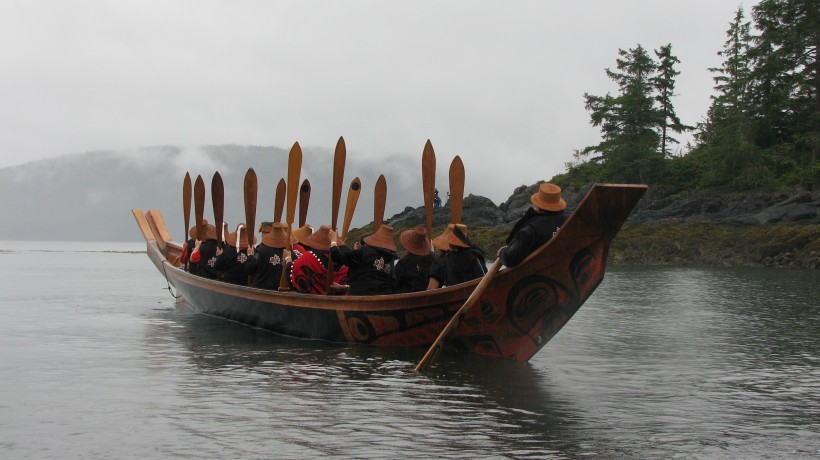 Loo Taas sur l’eau lors de l’ouverture du Haida Heritage Centre at Kay Llnagaay, 2007.
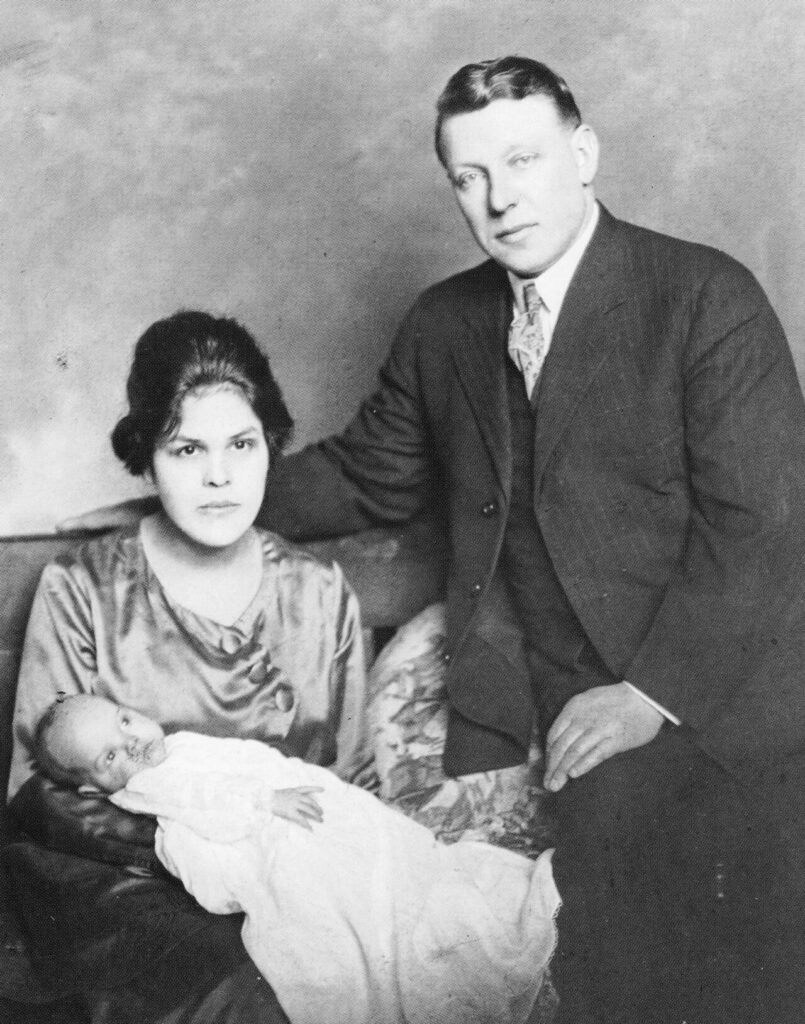 Bill Reid avec sa mère et son père, 1920.
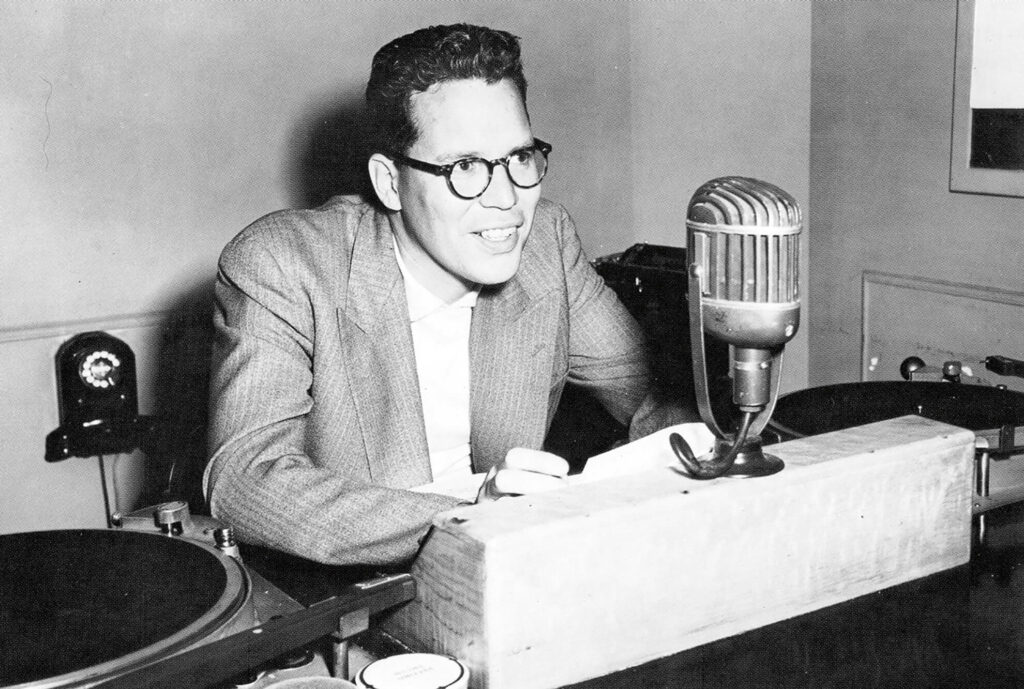 Bill Reid à la CBC, 1950. Reid entreprend des cours d’orfèvrerie alors qu’il travaille comme annonceur radio à la CBC.
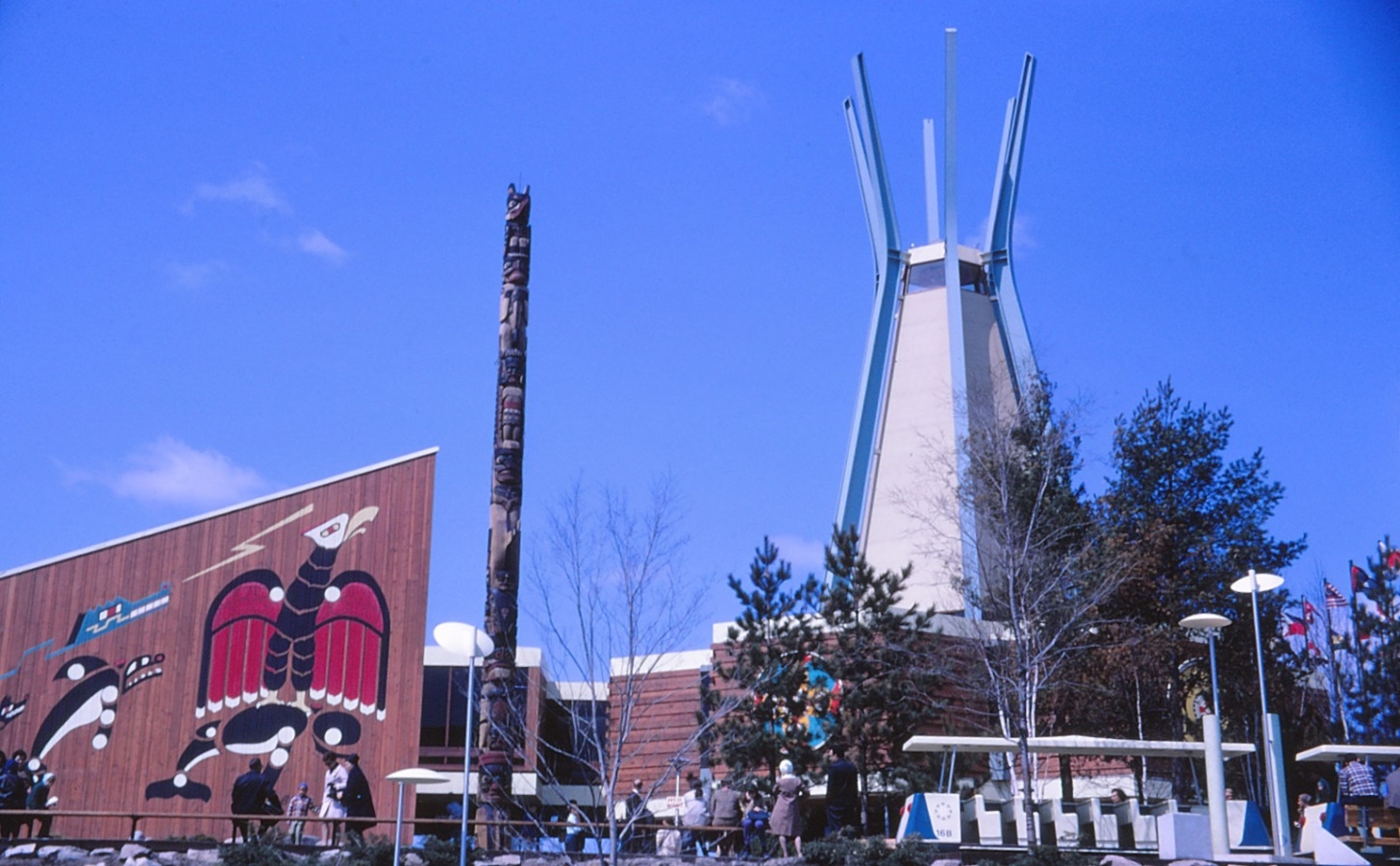 Le pavillon des Indiens à Expo 67, 1967, dont l’extérieur présente un mât totémique kwakiutl sculpté par Tony et Henry Hunt ainsi que des murales peintes par Francis Kagige.
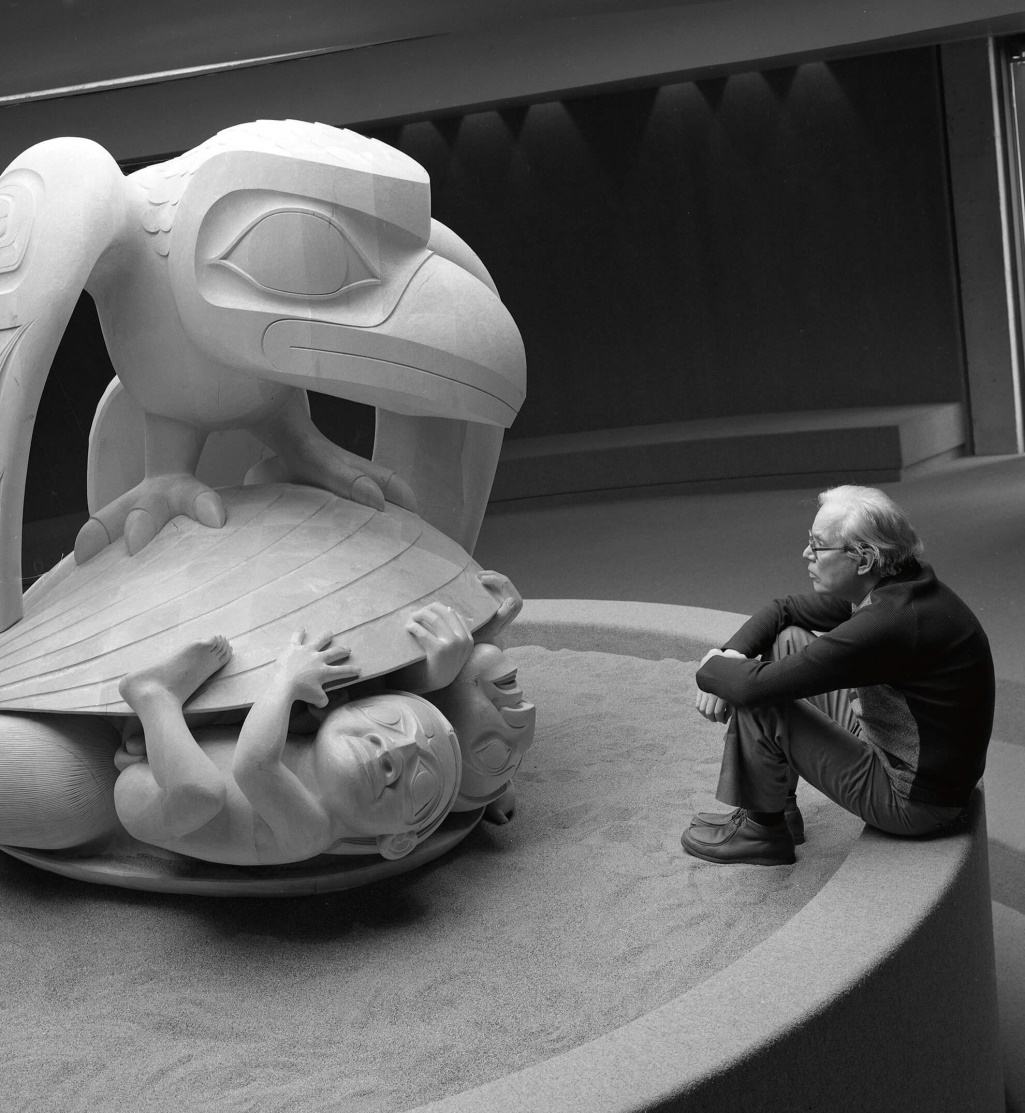 Bill Reid à côté de The Raven and the First Men (Le corbeau et les premiers hommes) au Musée d’anthropologie de l’Université de la Colombie-Britannique, Vancouver, v.1980.
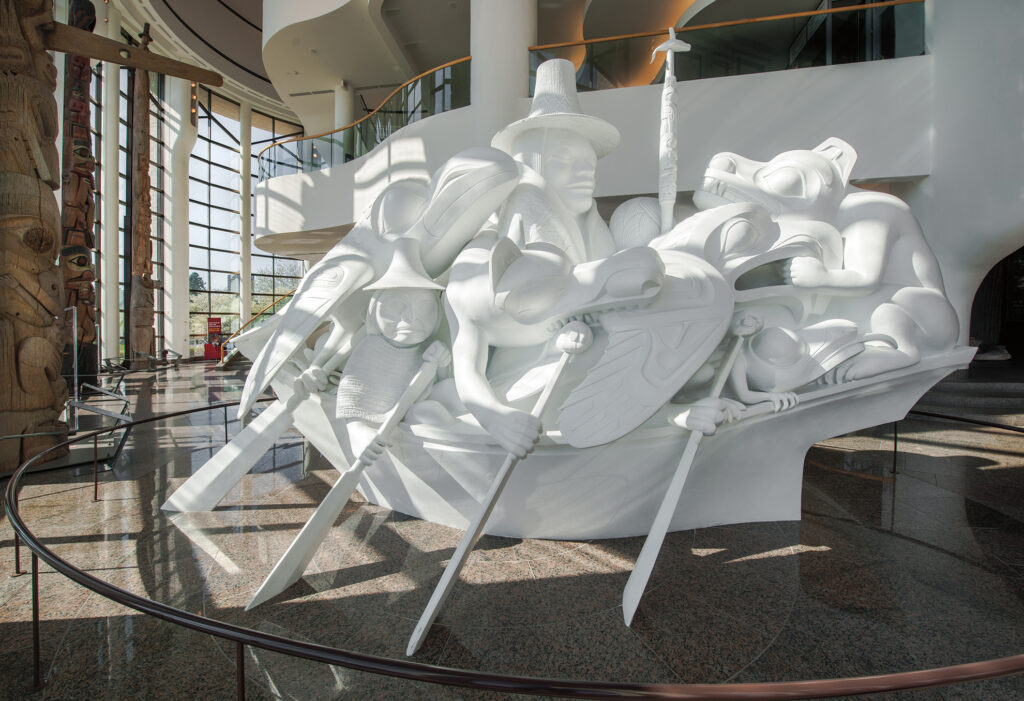 Bill Reid, Spirit of Haida Gwaii (Esprit de Haida Gwaii), 1986.  Cette pièce est la sculpture la plus complexe et la mieux connue de Bill Reid.
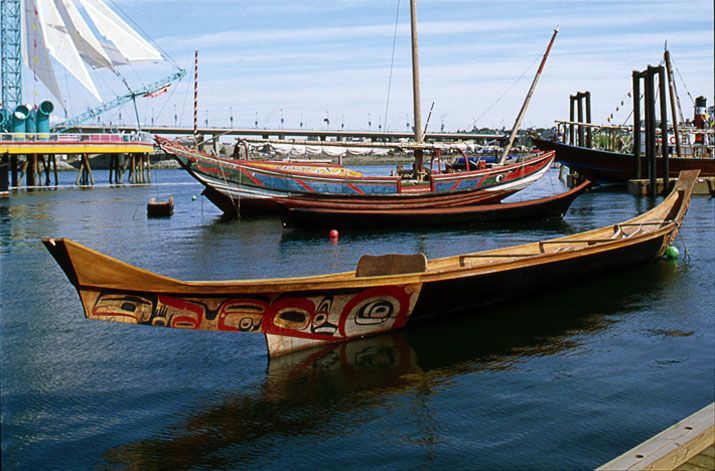 Loo Taas  à False Creek, Vancouver, pendant Expo 86, 1986.
Learning Activity #1
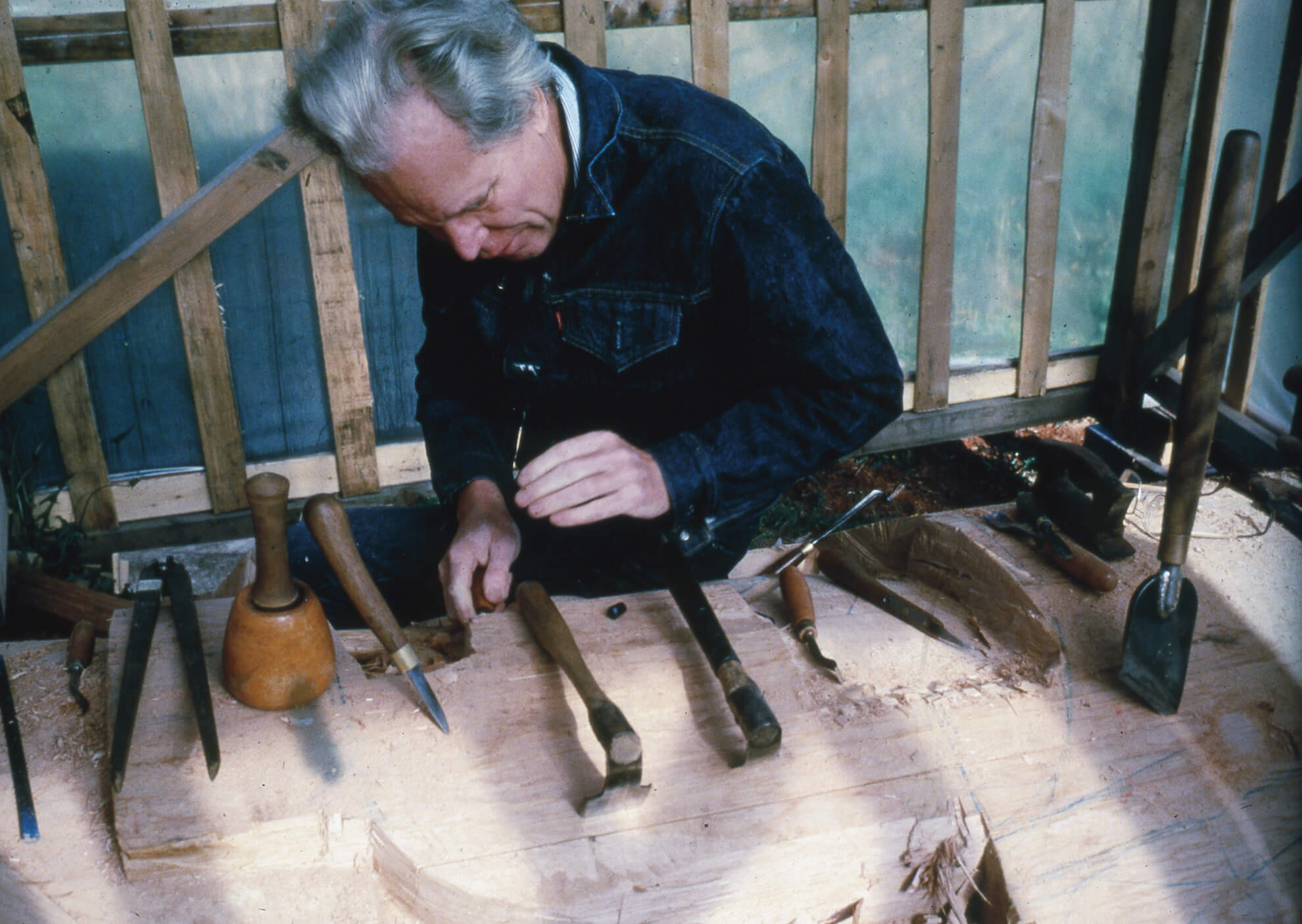 Bill Reid avec ses outils à Skidegate, Colombie-Britannique, 1976.
Learning Activity #1
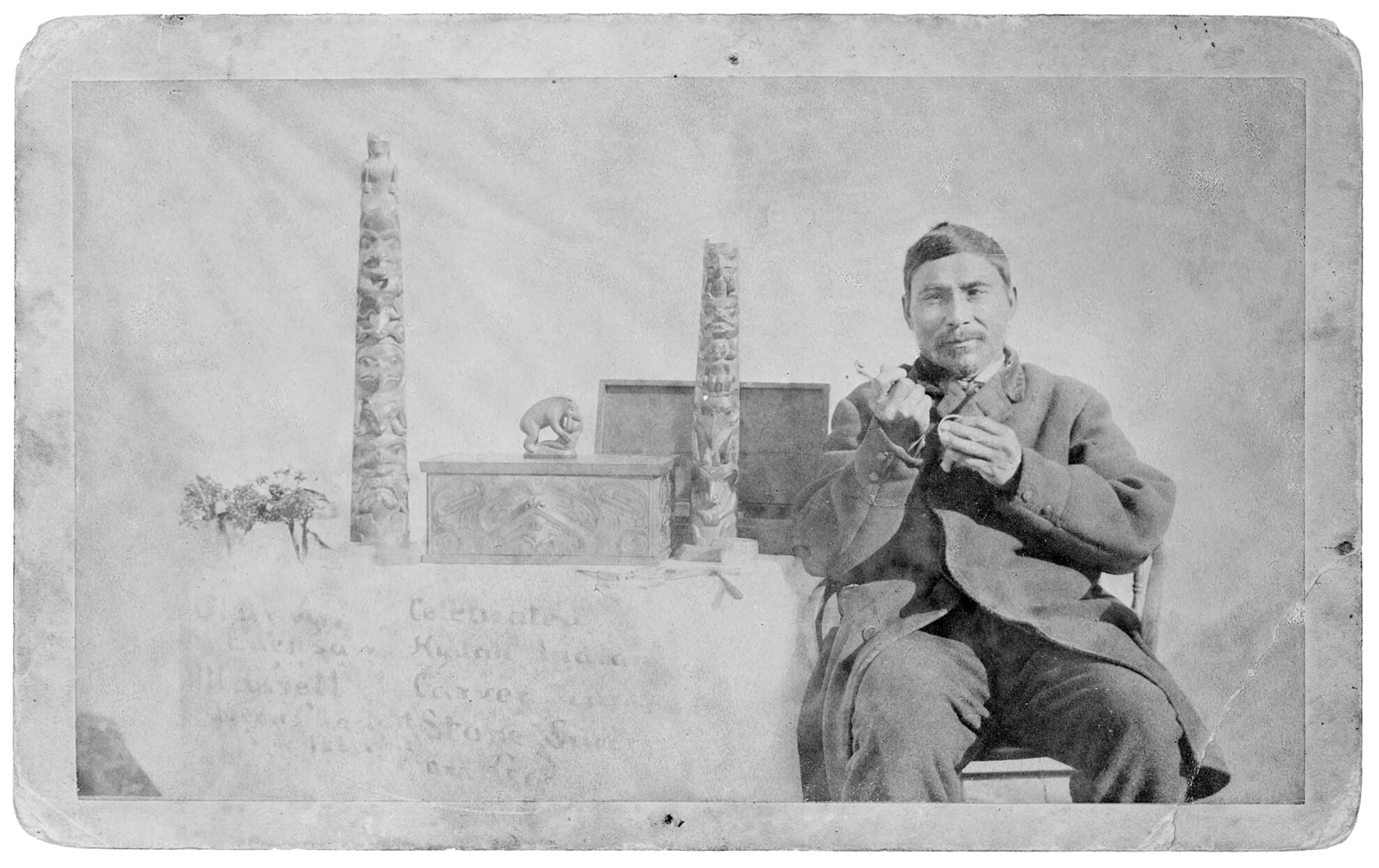 Daxhiigang (Charles Edenshaw) avec ses œuvres à Masset, Colombie-Britannique, v.1890.
Learning Activity #1
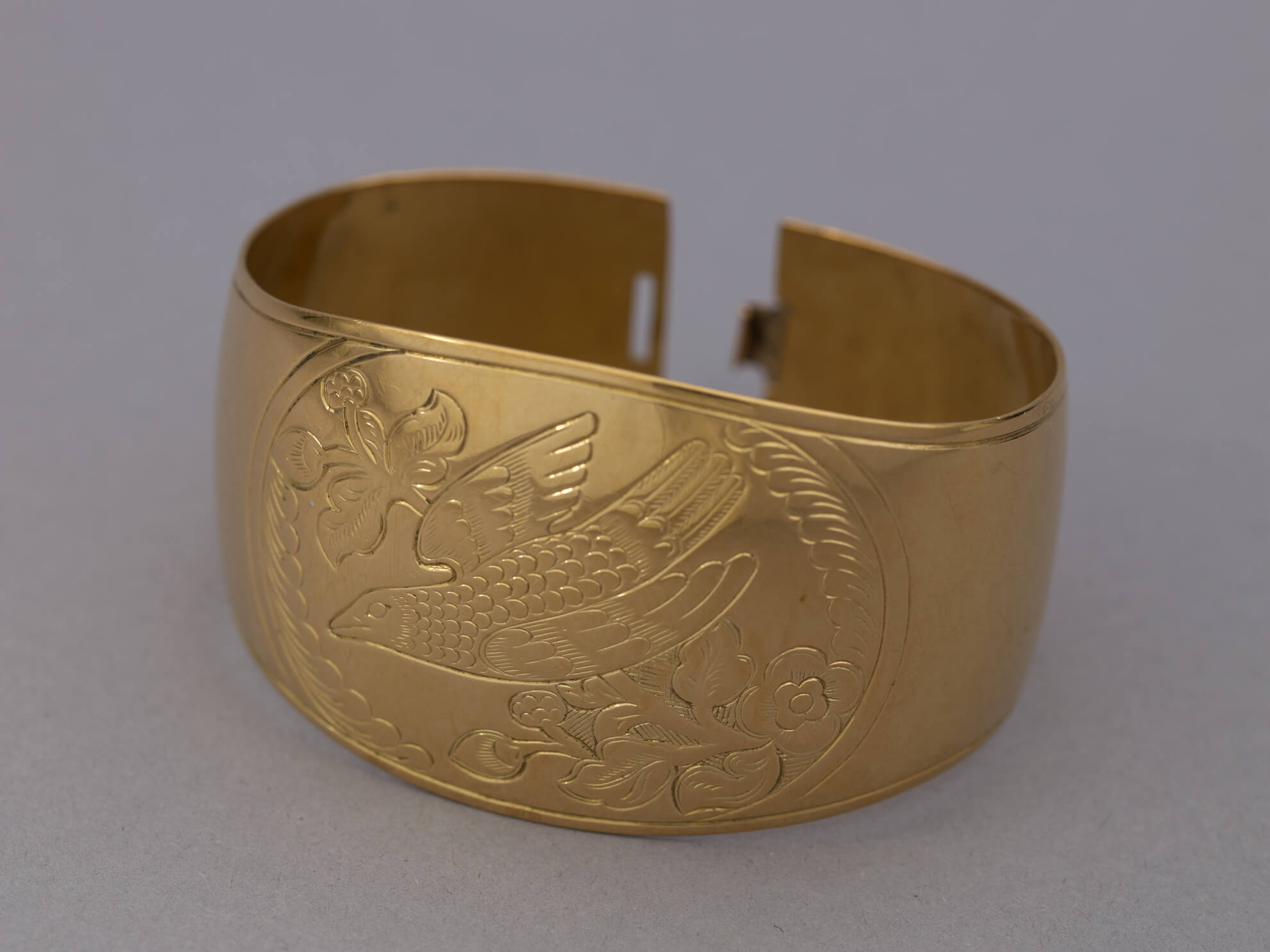 Daxhiigang (Charles Edenshaw), Bracelet, 1909. Dans la culture haïda, les bracelets sont des indicateurs visuels des connaissances de l’oralité et des lignées familiales.
Learning Activity #1
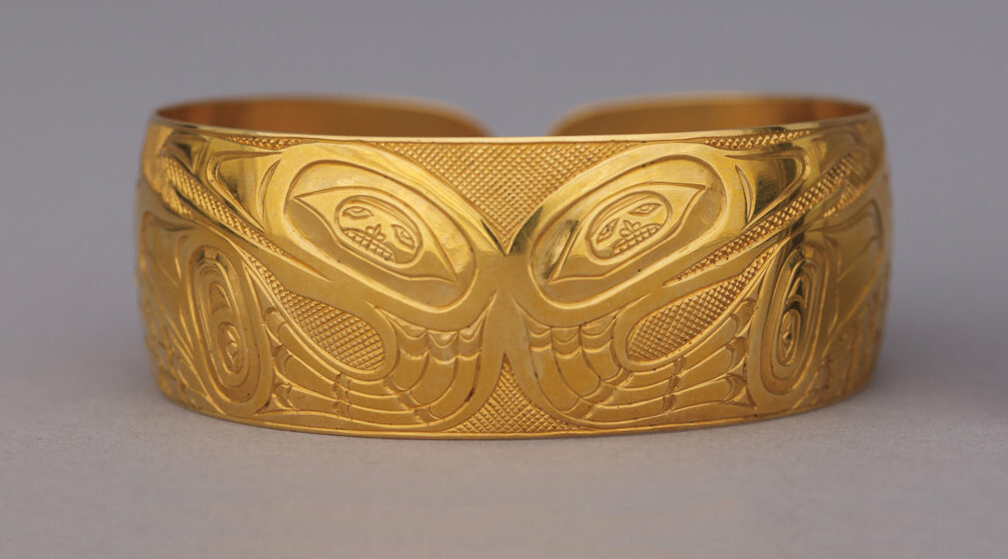 Bill Reid, Bracelet, 1955. Reid considère les bracelets comme faisant partie intégrante de sa pratique et de son étude des formes haïdas.
Learning Activity #1
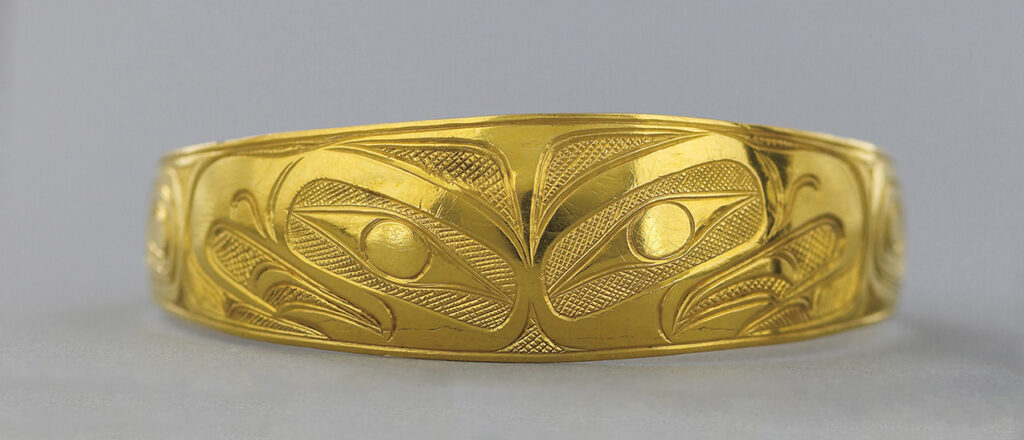 Daxhiigang (Charles Edenshaw), Bracelet, v.1885. Reid a été fasciné par les motifs haïdas après avoir découvert les bracelets en or fabriqués par Daxhiigang.
Learning Activity #1
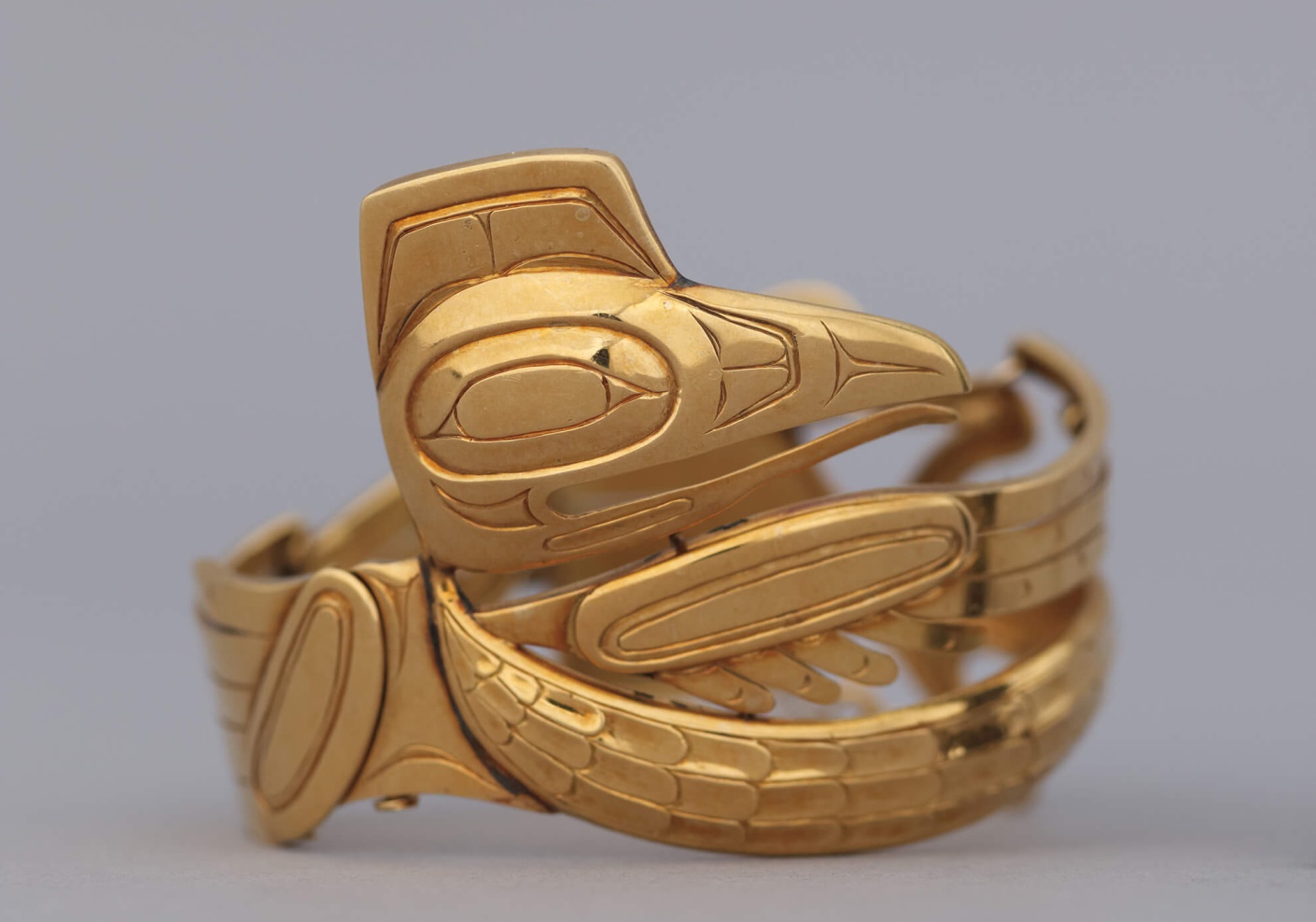 Bill Reid, Hinged Raven Bracelet (Bracelet à charnière avec motif de corbeau), v.1955. Ce bracelet représente le corbeau (Xhuuya), un héros culturel et filou des récits haïdas.
Learning Activity #1
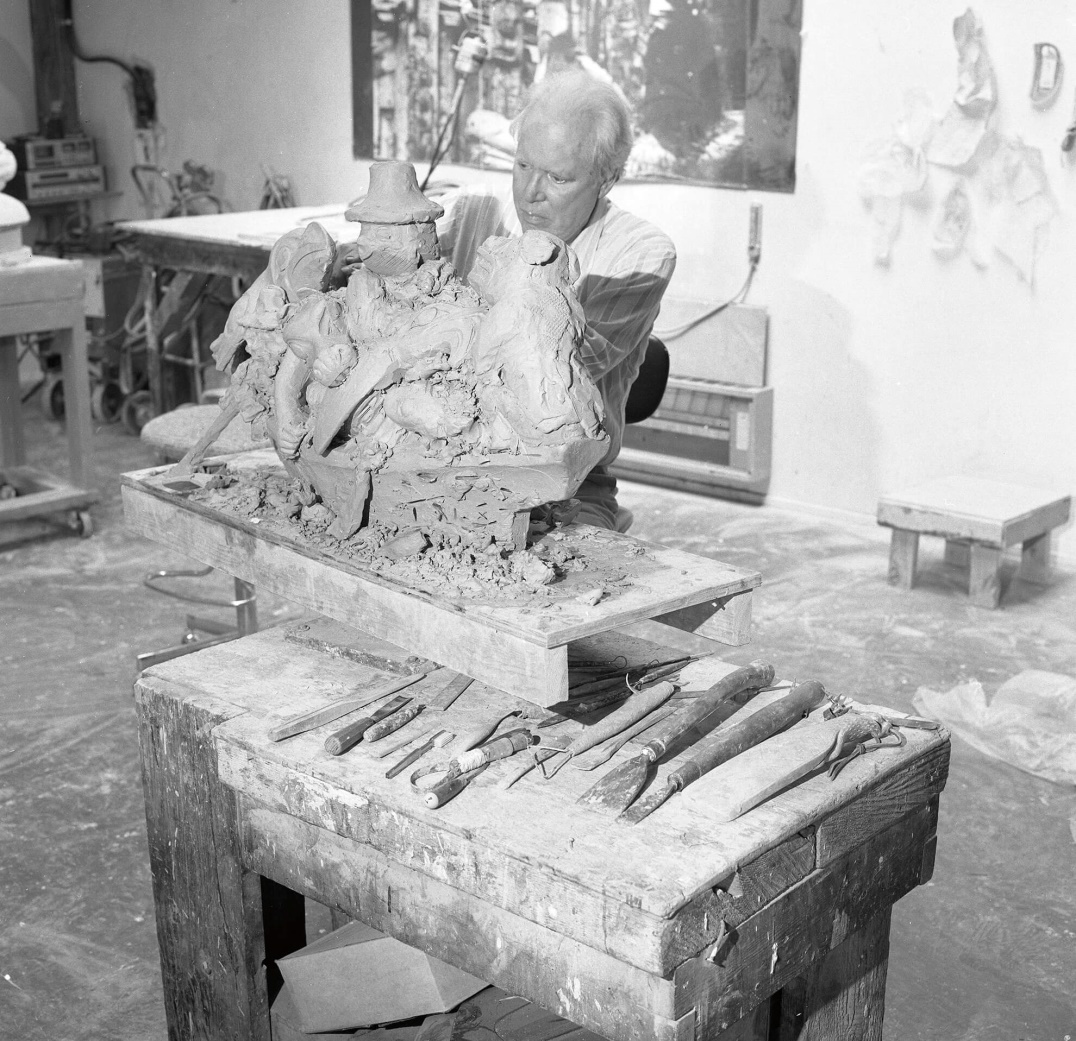 Bill Reid façonnant un modèle d’argile de la sculpture Spirit of Haida Gwaii (Esprit de Haida Gwaii) en 1986.
Learning Activity #1
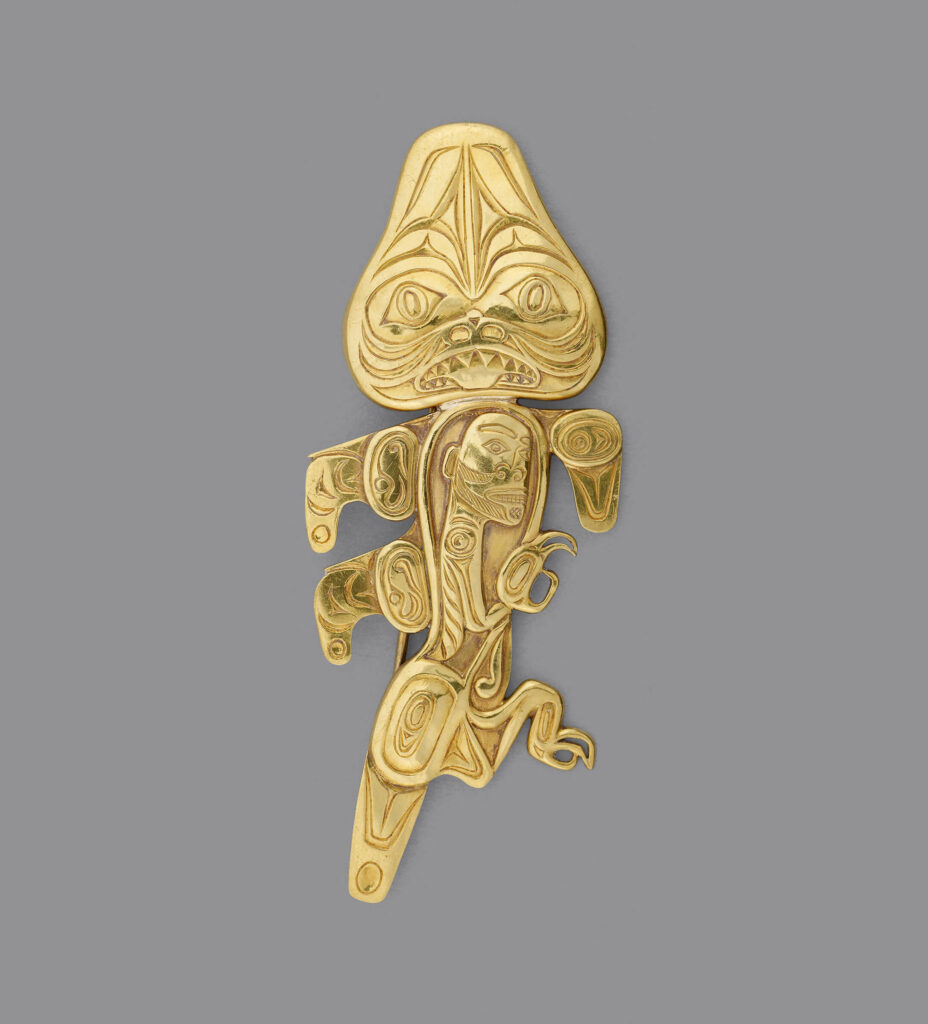 Bill Reid, Dogfish Brooch (Broche chien de mer), v.1959. Le chien de mer est un symbole répandu dans la culture haïda.
Learning Activity #1
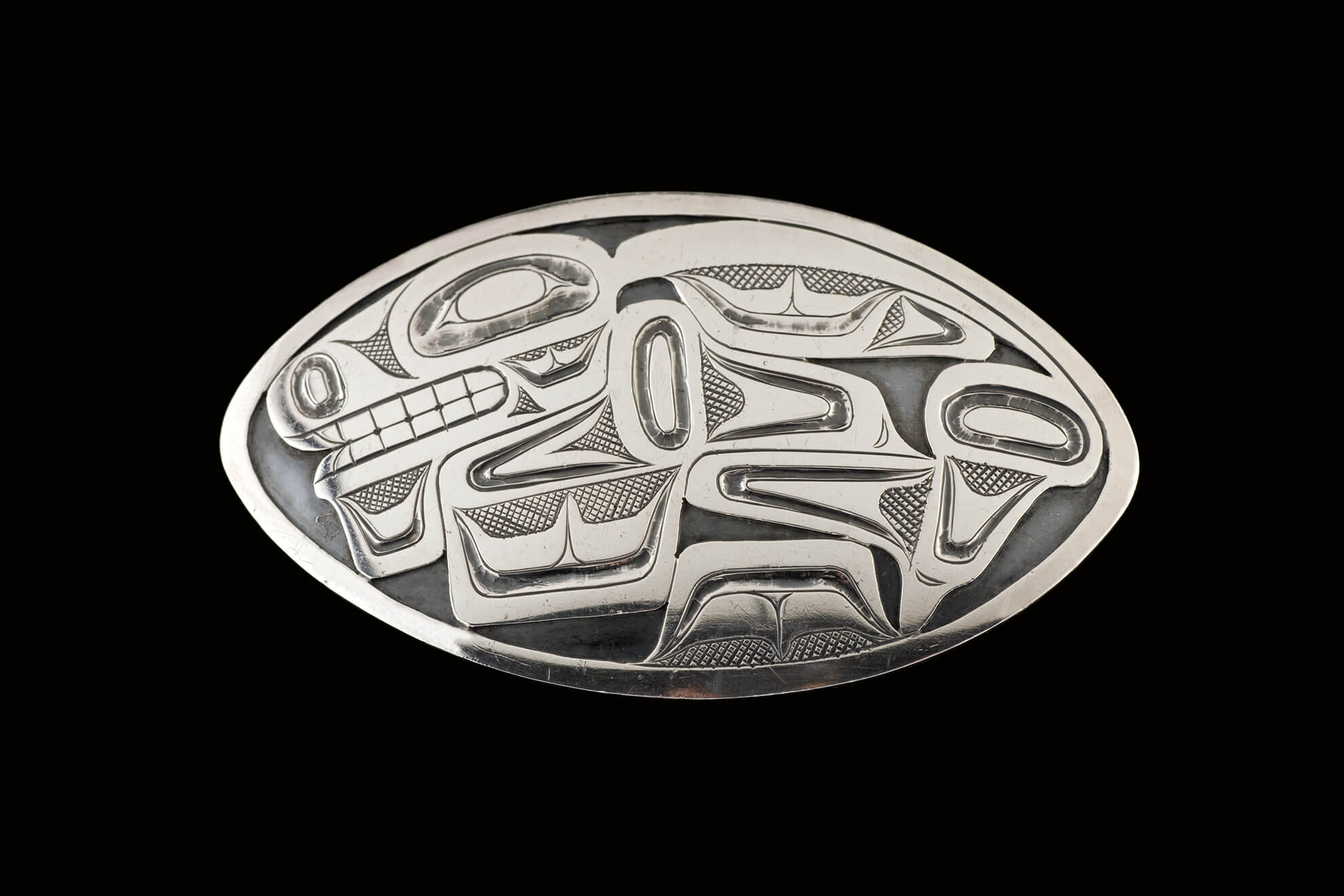 Bill Reid, Tschumos Brooch (Broche Tschumos), 1956. Cette broche appartenait à la mère de Bill Reid, Sophie Reid (née Gladstone).
Learning Activity #2
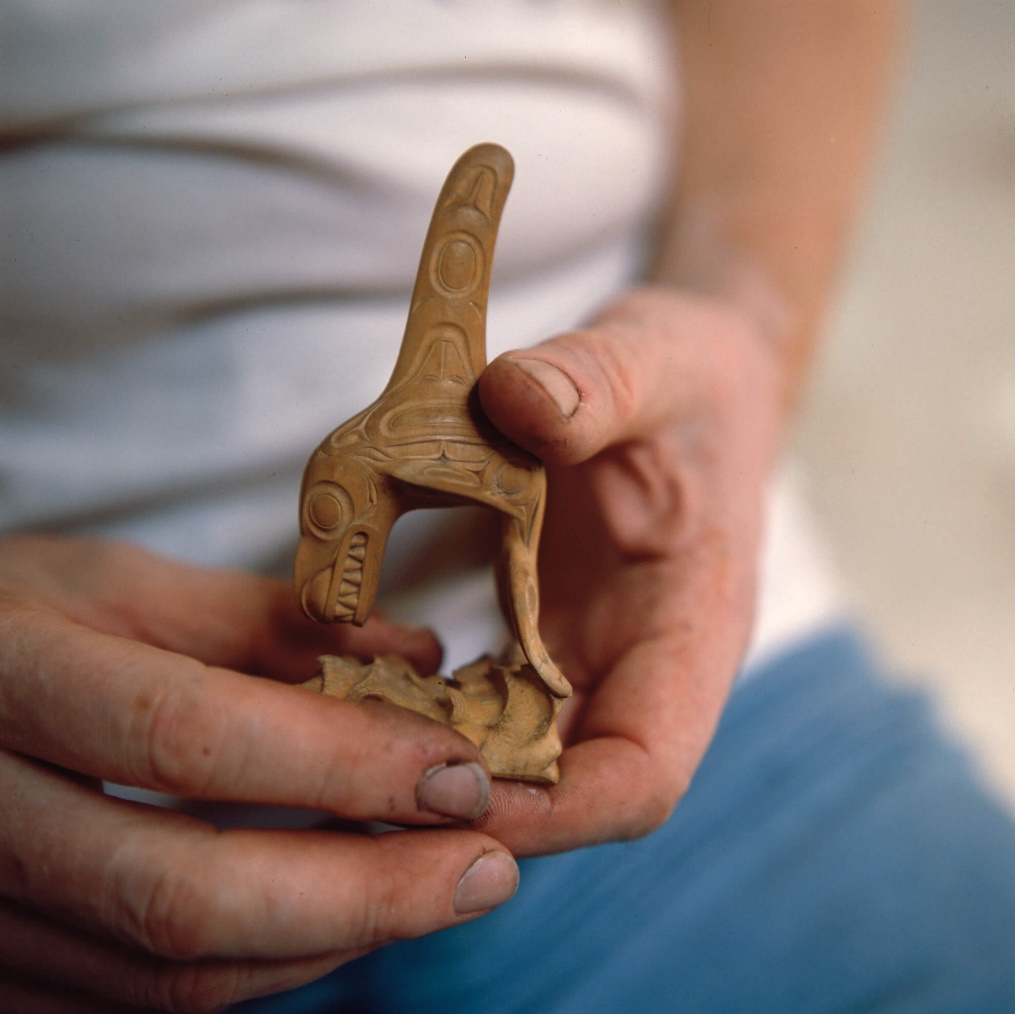 Bill Reid tenant l’œuvre de 1982, Killer Whale (Épaulard), v.1982. Cette minuscule sculpture en buis a inspiré à Reid son bronze monumental Skaana — Killer Whale, Chief of the Undersea World (Skaana, l’épaulard, chef du monde sous-marin).
Learning Activity #2
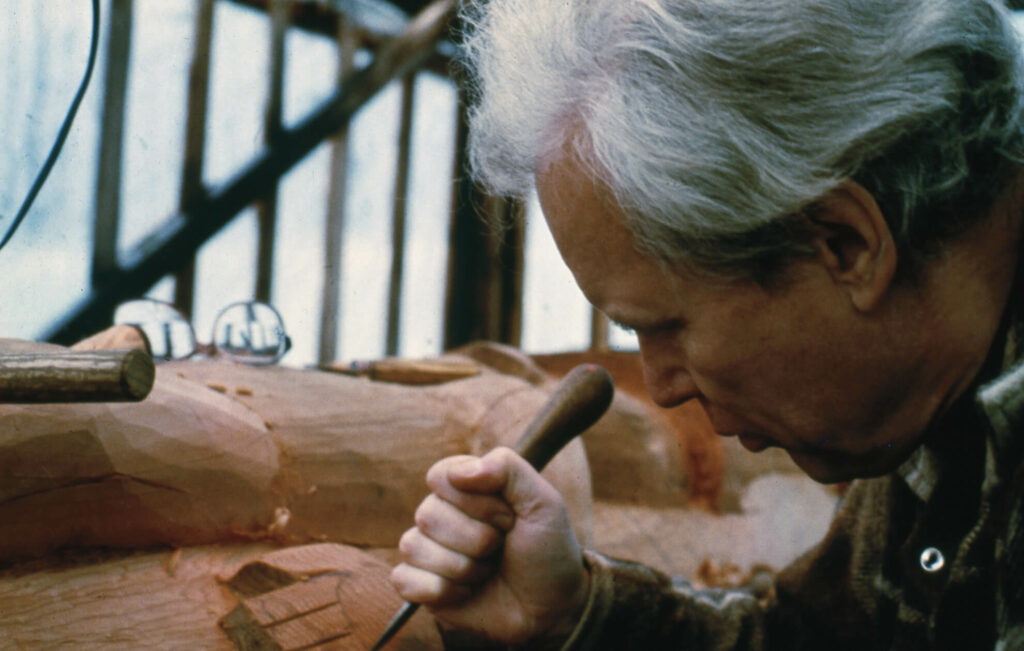 Bill Reid sculptant Skidegate Dogfish Pole (Mât du chien de mer de Skidegate), v.1976.
Learning Activity #2
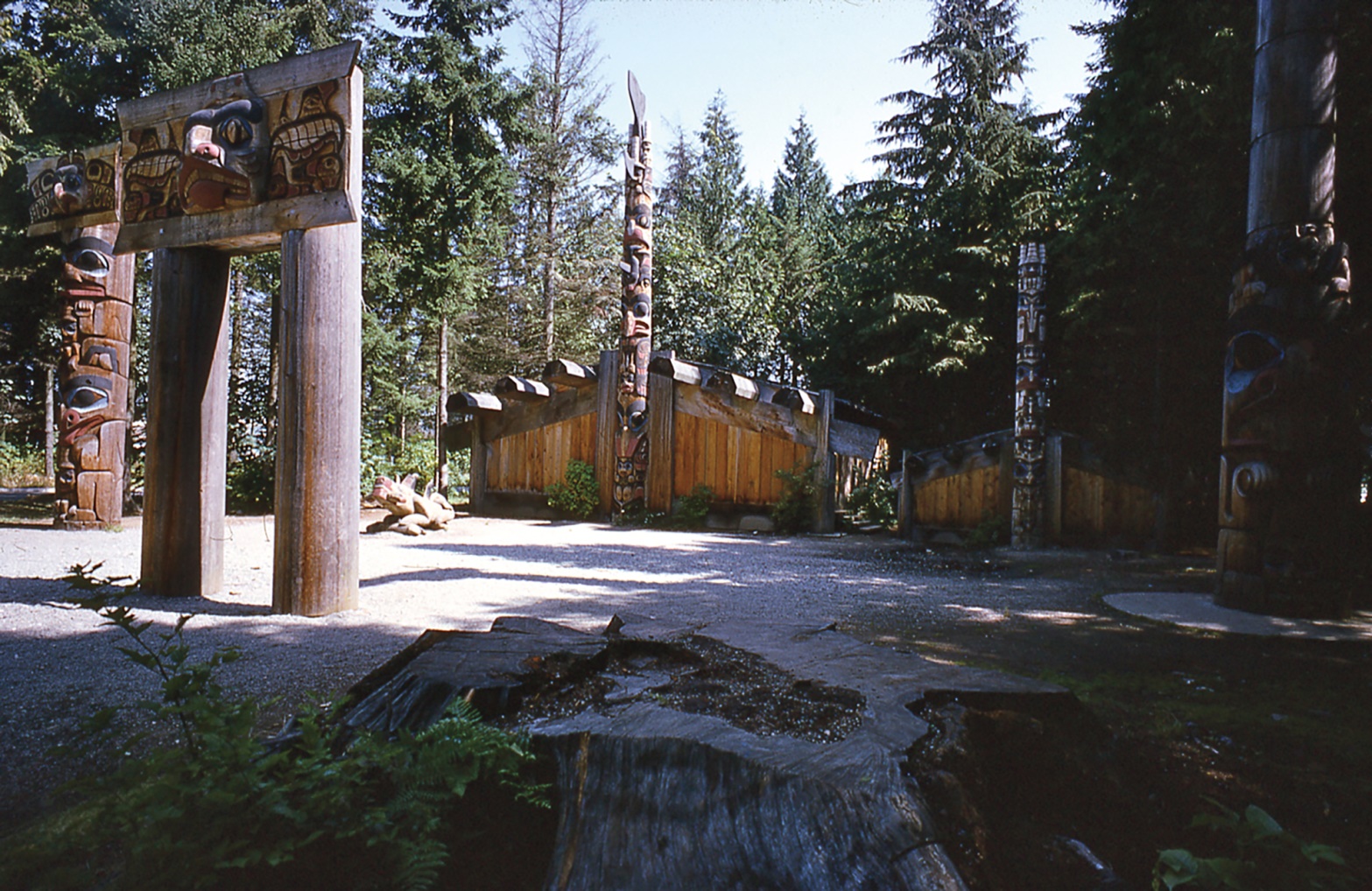 Haida Village (Village haïda), 1958-1962, en 1966. Village haïda est une installation élaborée à l’Université de la Colombie-Britannique, à Vancouver, qui constitue aujourd’hui un étalage impressionnant de mâts de style haïda.
Learning Activity #2
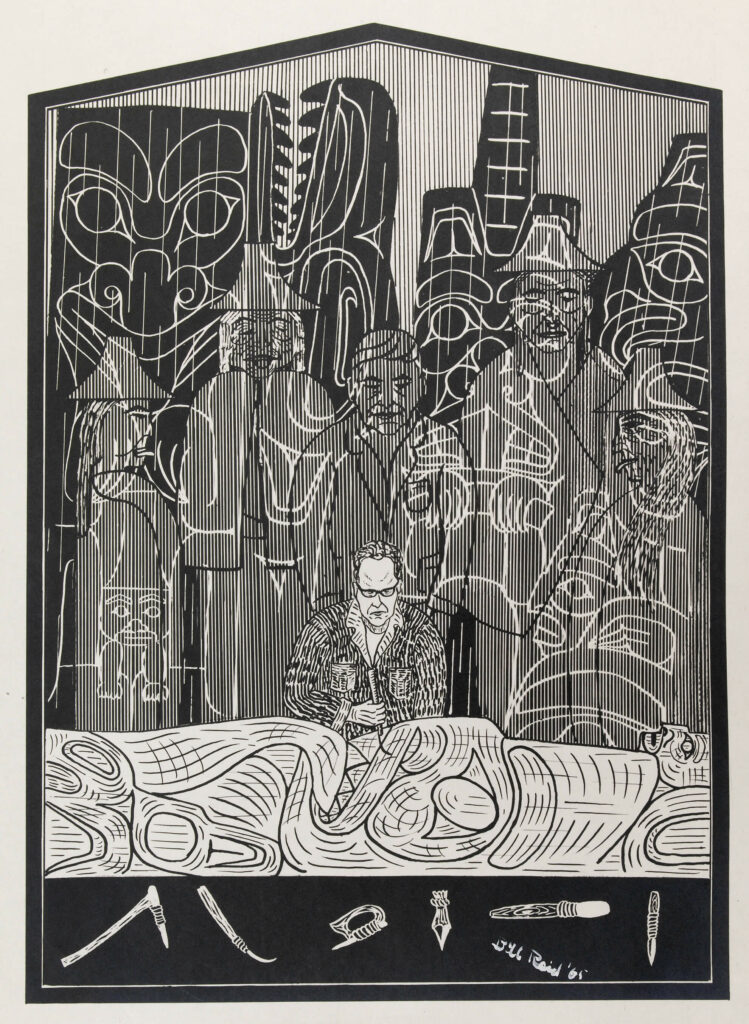 Bill Reid, « Self-portrait illustration » (« Autoportrait illustré »), 1965, tiré de Raven’s Cry (1965) de Christie Harris.
Learning Activity #2
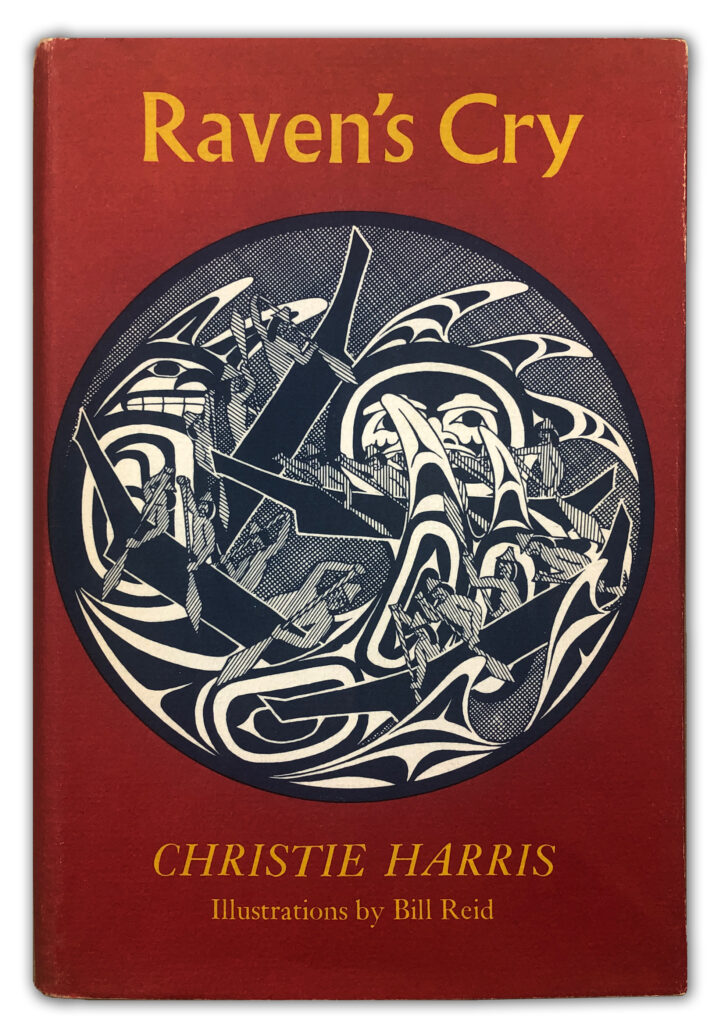 Couverture de Raven’s Cry, 1965, de Christie Harris. Raven’s Cry est un récit romancé de l’histoire haïda qui comprend un personnage inspiré de Bill Reid.
Culminating Task
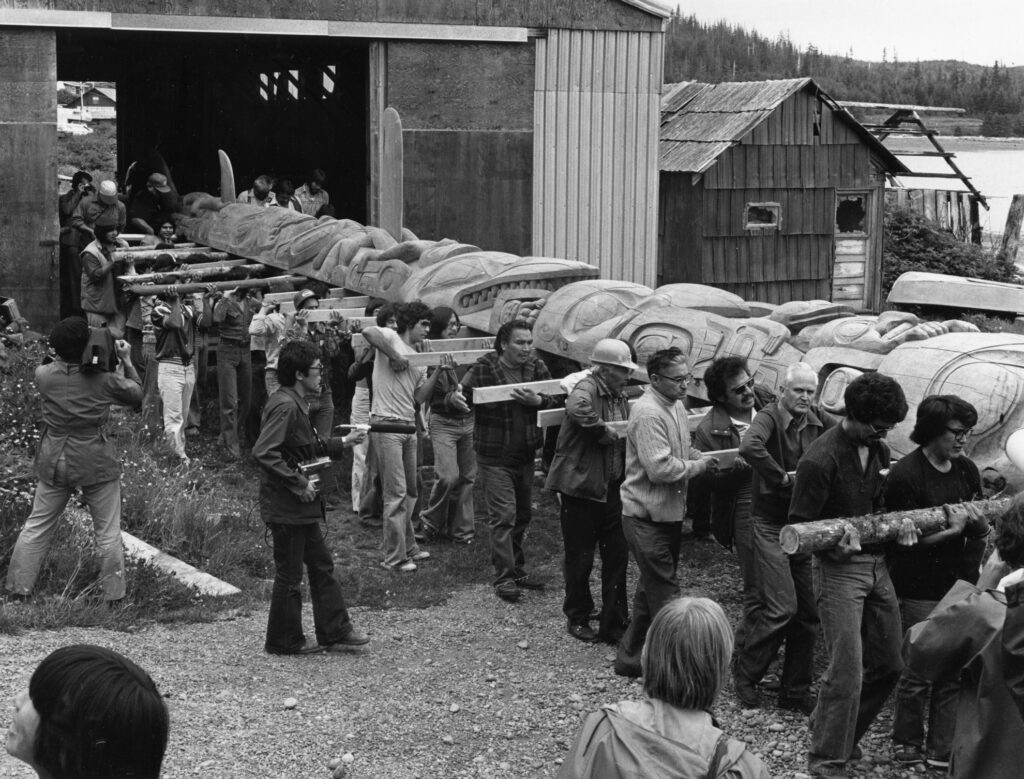 Les membres de la communauté de Haida Gwaii transportant le Skidegate Dogfish Pole (Mât du chien de mer de Skidegate), 1978.
Culminating Task
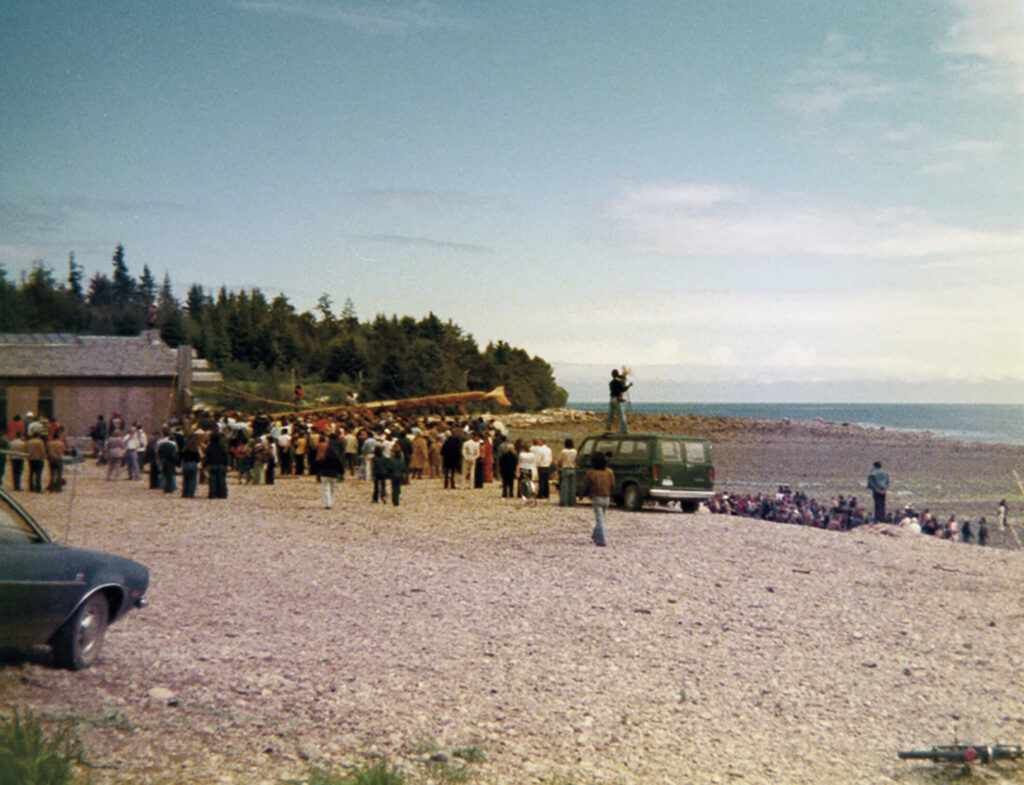 Cérémonie d’érection du Skidegate Dogfish Pole (Mât du chien de mer de Skidegate), 1978. Cette cérémonie a été organisée par la communauté et a donné lieu à un potlatch de deux jours ainsi qu’à la confection de nouvelles tenues cérémonielles (regalias).
Culminating Task
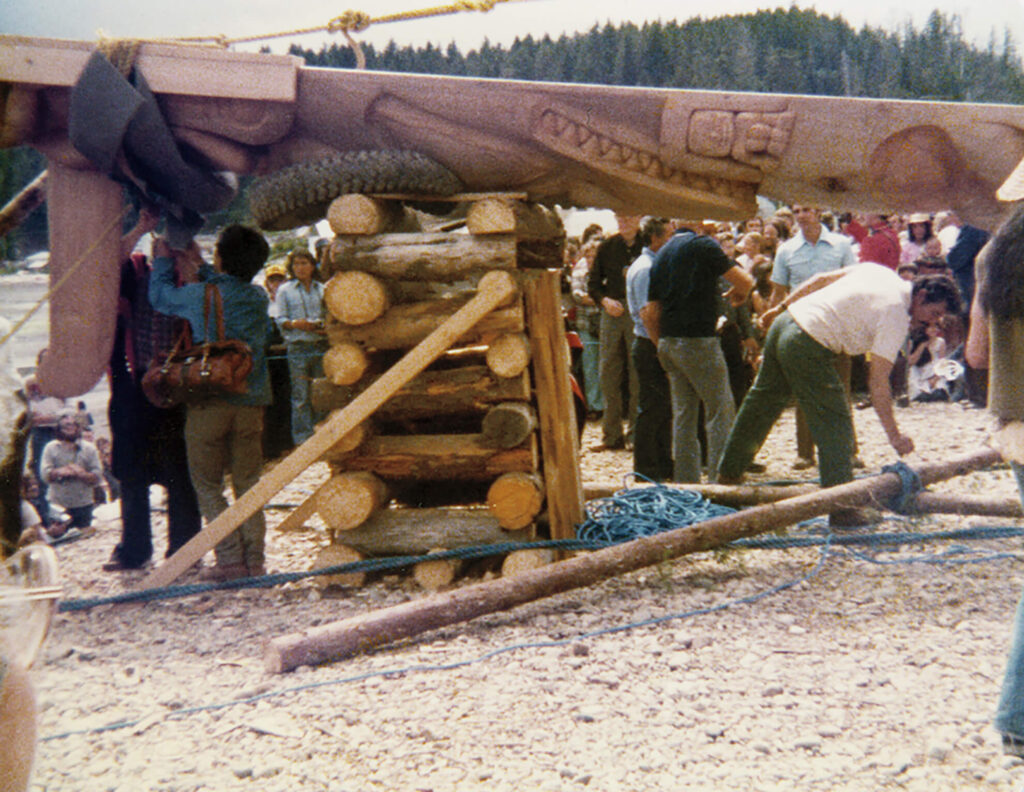 Cérémonie d’érection du Skidegate Dogfish Pole (Mât du chien de mer de Skidegate) tenue à Skidegate, Haida Gwaii, 1978.
Culminating Task
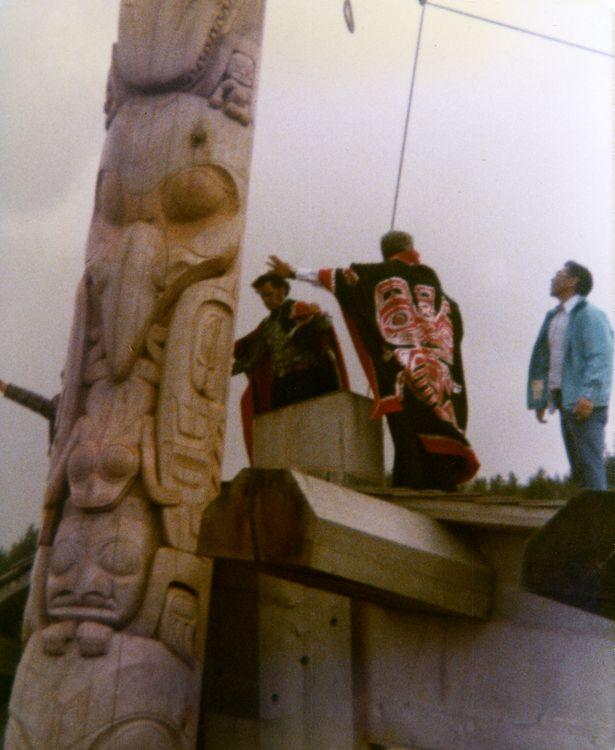 Cérémonie d’érection du Skidegate Dogfish Pole (Mât du chien de mer de Skidegate) tenue à Skidegate, Haida Gwaii, 1978.
Culminating Task
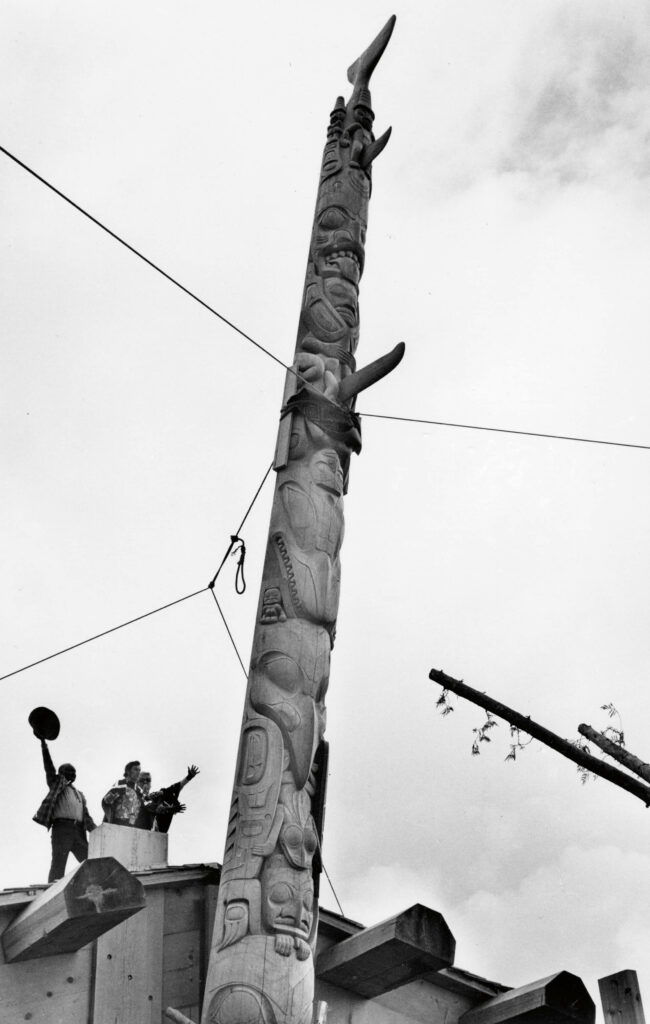 Applaudissements sur le toit après l’érection du Skidegate Dogfish Pole (Mât du chien de mer de Skidegate), de gauche à droite : Ernie Wilson, Phil Gladstone et Wes Pearson, 1978.
Culminating Task
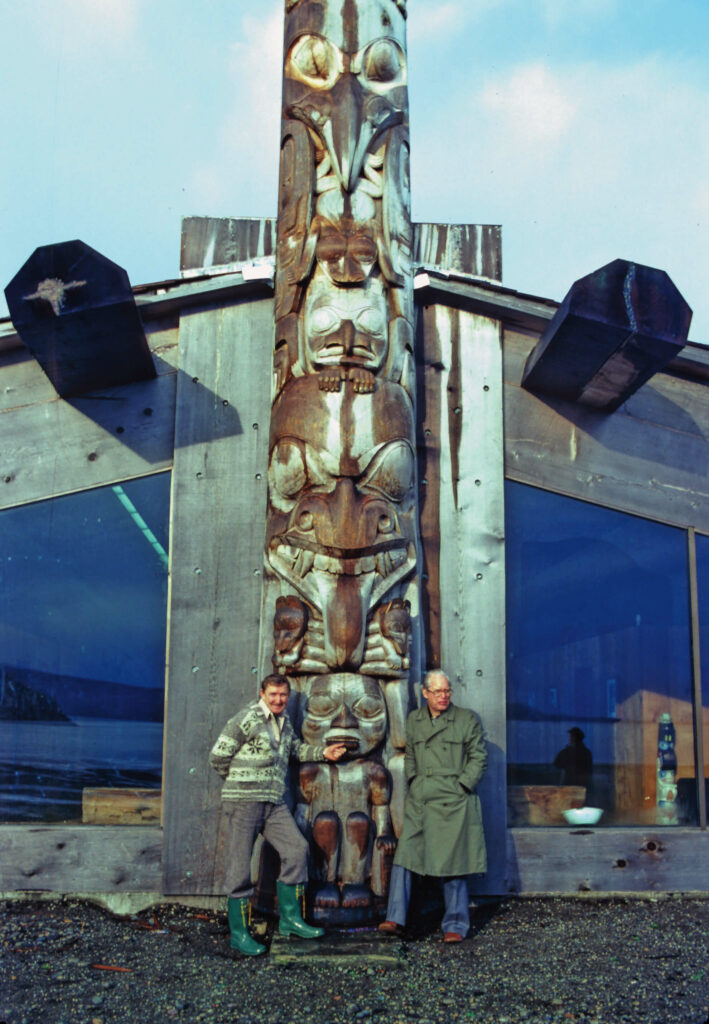 Longue maison de Skidegate conçue par Rudy Kovach (à gauche) avec un mât totémique de Bill Reid (à droite), 1978.
Culminating Task
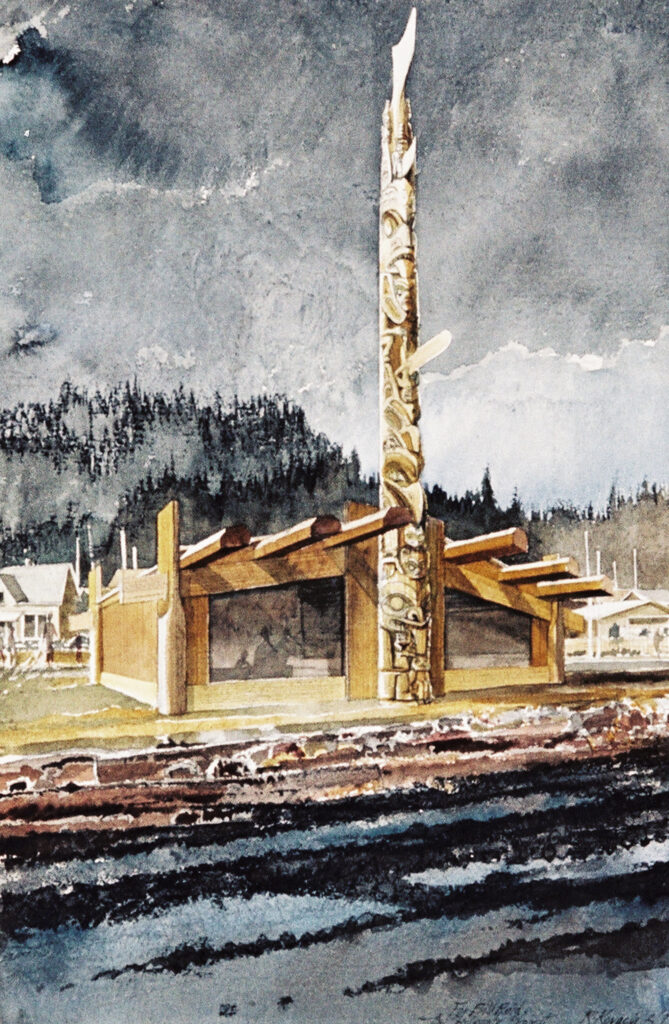 Rudy Kovach, The Skidegate Project (Le projet Skidegate), 1977. Dans cette image, l’artiste s’imagine l’érection du Mât du chien de mer de Skidegate in situ, un an avant qu’il ne soit terminé.
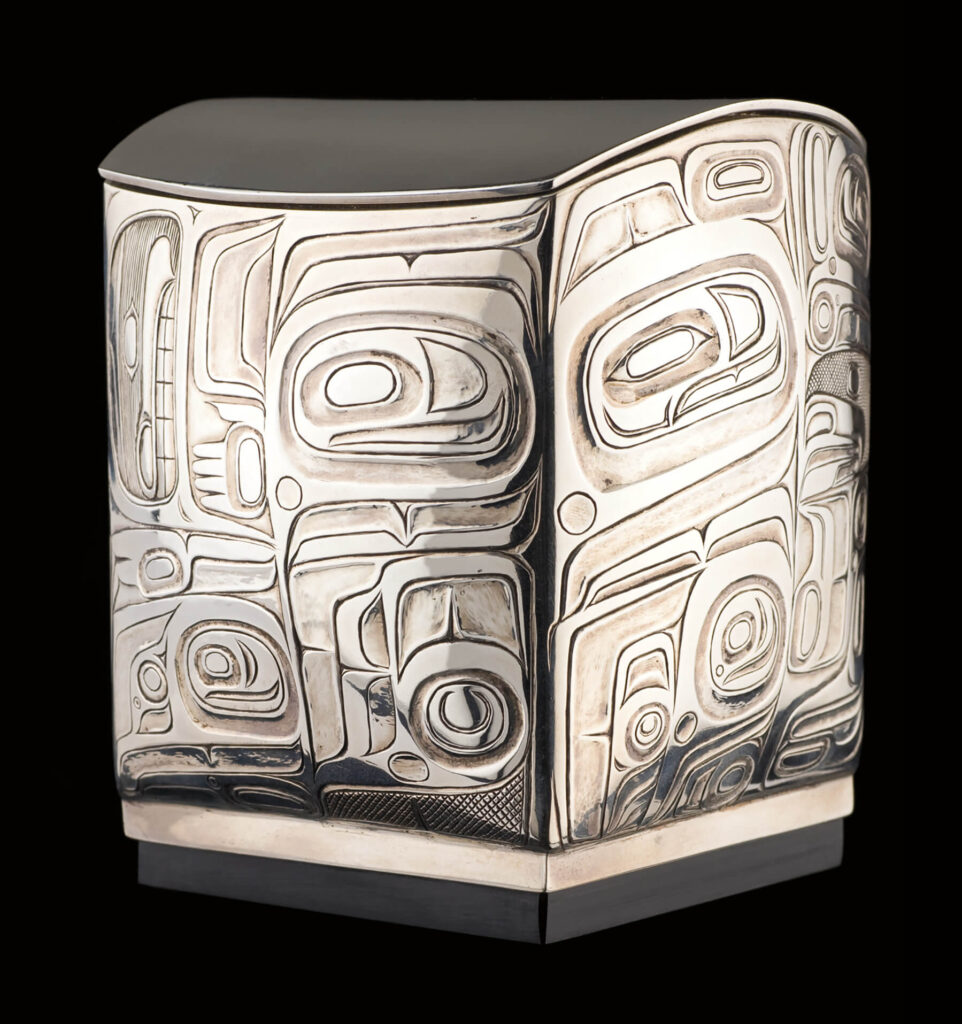 Bill Reid, The Final Exam (L’examen final), 1964. Reid confectionne cette petite boîte en argent en étudiant des collections d’art haïda.
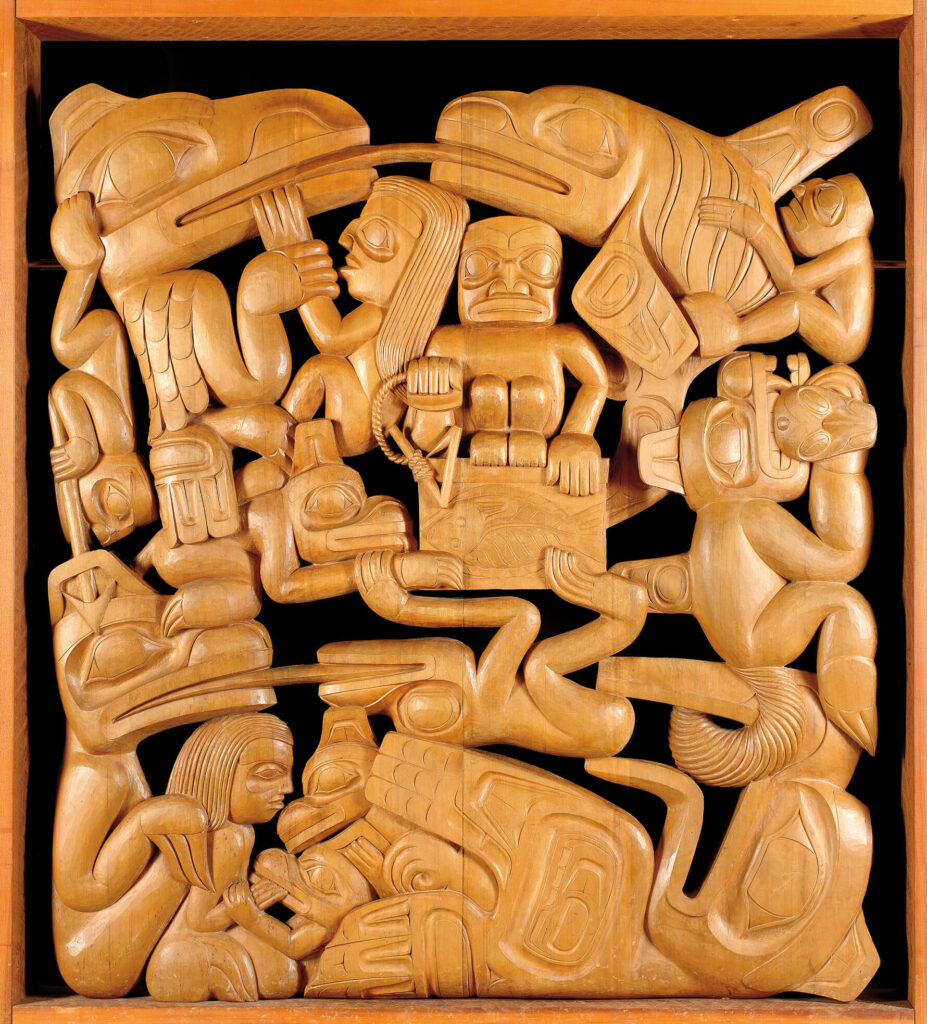 Bill Reid, Cedar Screen (Paravent de cèdre), 1968. Cette œuvre est la première tentative à grande échelle de Reid dans la combinaison de plusieurs récits mythiques sous la forme d’un panneau à relief rectiligne au lieu d’un panneau linéaire ou d’un mât.
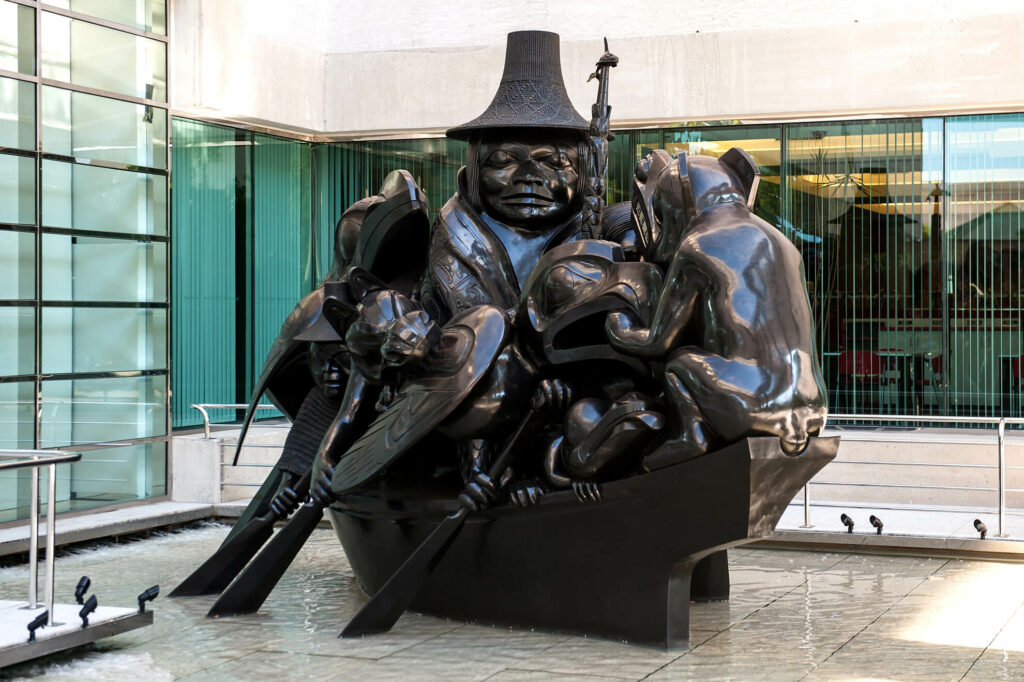 Bill Reid, Spirit of Haida Gwaii, The Black Canoe (Esprit de Haida Gwaii : le canot noir), 1991. Cette œuvre est exposée à l’Ambassade du Canada à Washington.
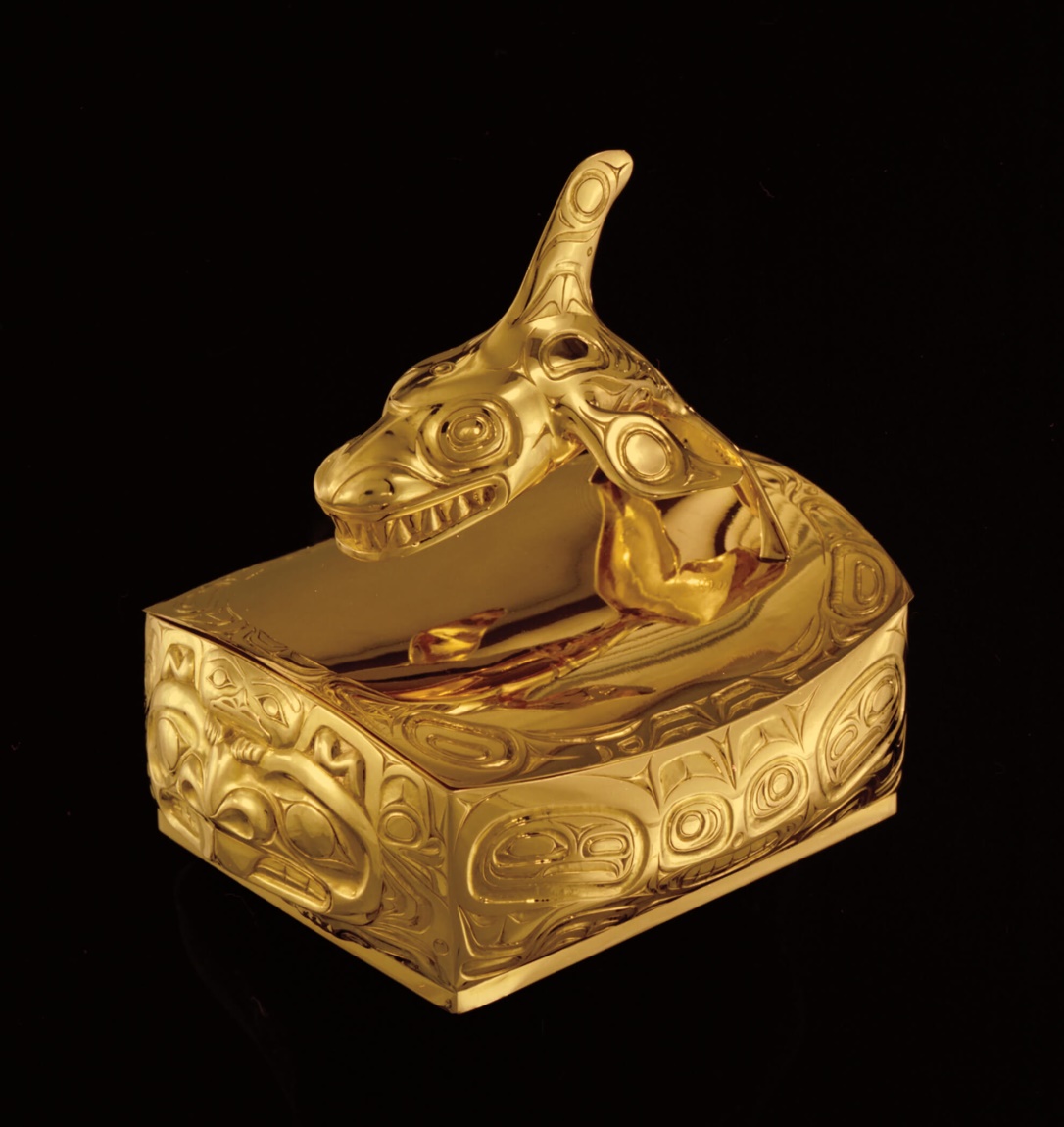 Bill Reid, Killer Whale Box with Beaver and Human (Boîtier épaulard avec castor et humain), 1971. Ce boîtier démontre la capacité de Reid à honorer et à transformer d’importants emblèmes de la culture haïda.
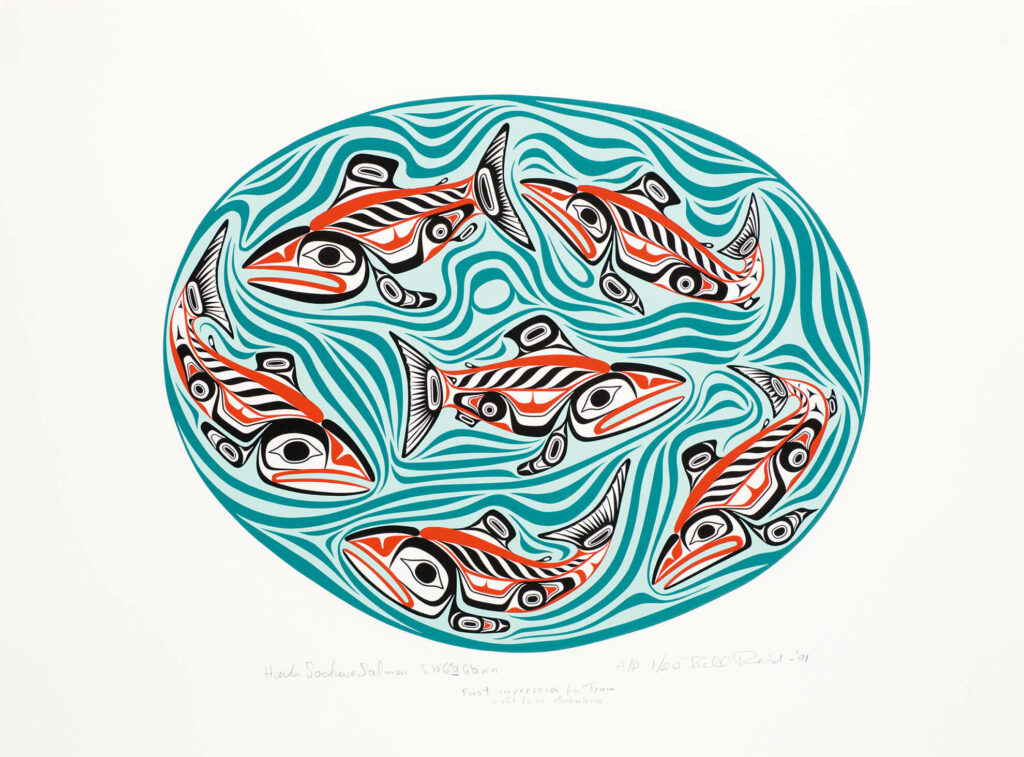 Bill Reid, Sgwaagan – Sockeye Salmon Pool Sgw’ag’ann (Sgwaagan, étang de saumons sockeye Sgw’ag’ann), 1991.